RIOLERINGS- EN WEGENISWERKENANTWERPSESTEENWEGVoorbereidende nutswerkenverplaatsen toevoerleiding drinkwater
Wie is wie?
Lieve Truyman – Schepen Openbare Werken en Mobiliteit  
Hugo Maes – Schepen Technische Dienst en Onderhoudswerken
Wim Verhelst – Projectmanager Aquafin - Riopact
Eemans Firmin – Projectleider De Watergroep
Dimitri Stevens – Toezichter De Watergroep
Jacques van Boven – Projectleider Verbraeken Infra
Johan Elewaut – Ambtelijk aanspreekpunt
Aanpassingswerken nutsleidingen
2
Welke werken en waarom?
Er dient nieuwe riolering in de Antwerpsesteenweg aangelegd te worden.
Tegelijk zal het straatbeeld verfraaid en de verkeersafwikkeling veiliger gemaakt worden.
Verschillende nutsbedrijven maken van deze werken gebruik om hun leidingnetwerken te optimaliseren.
De werken gebeuren in verschillende fasen en deelfasen.
Deze voorbereidende fase betreft het verplaatsen van de distributieleiding van het drinkwater naar de B.A. Heymanstraat.
De werken zullen hinder met zich meebrengen, ook voor het verkeer. De verkeerssituatie wordt aangepast per fase/deelfase van de werken en dit in samenspraak met de gemeente en de politie.
Aanpassingswerken nutsleidingen
3
Wat is synergie?
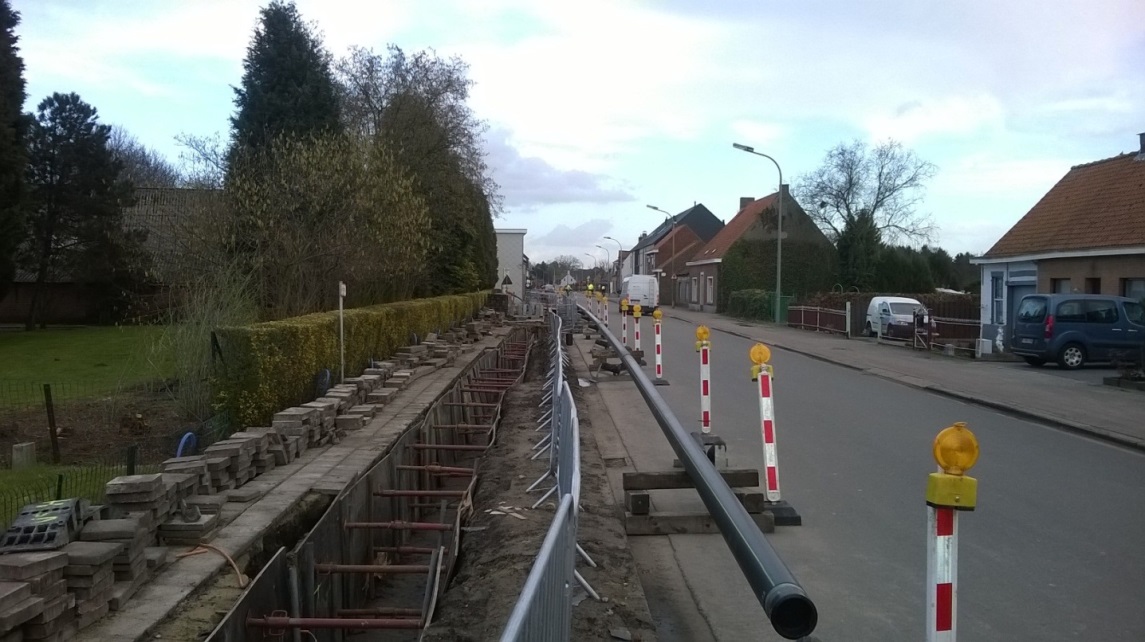 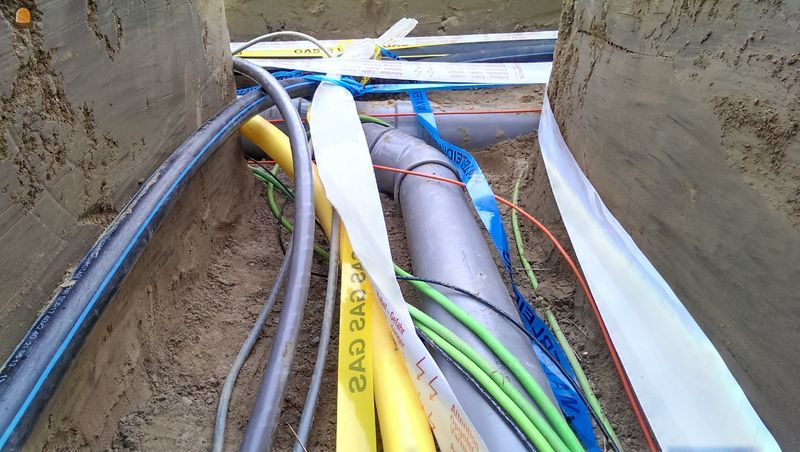 De verschillende nutsmaatschappijen die betrokken zijn bij dit project groeperen hun werkzaamheden zo veel mogelijk, waardoor de efficiëntie verhoogt en de hinder voor de burger tot een minimum wordt beperkt.
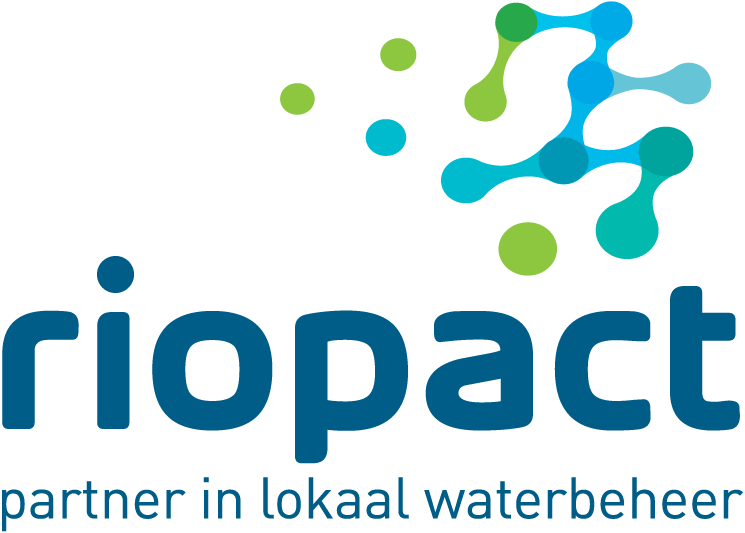 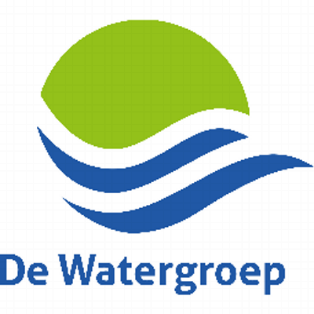 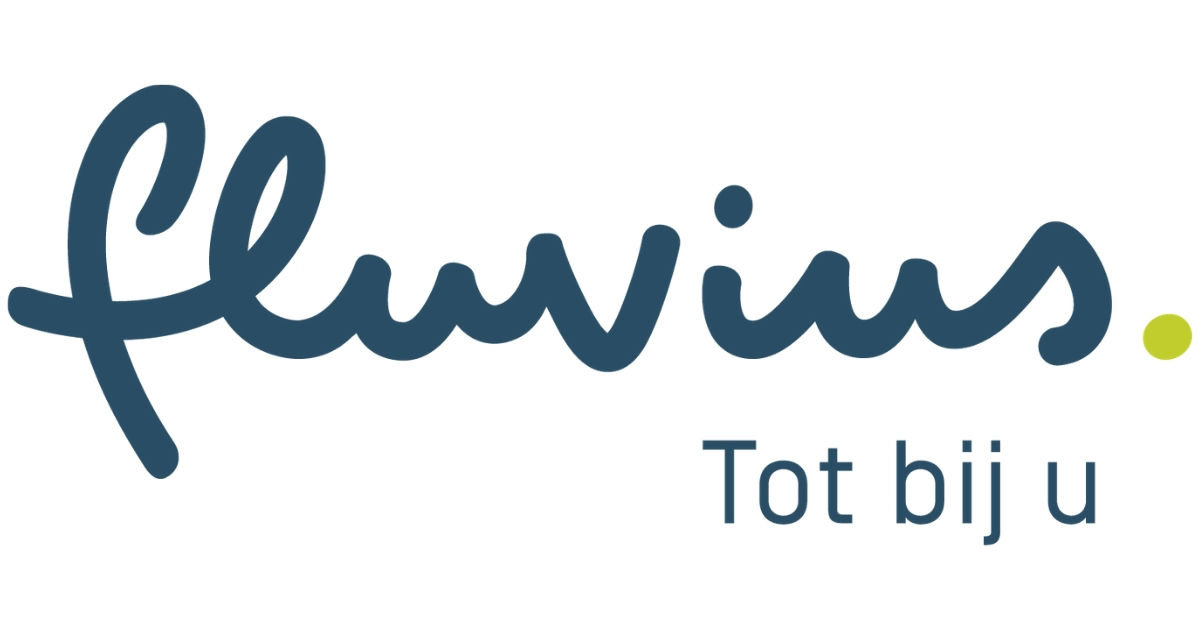 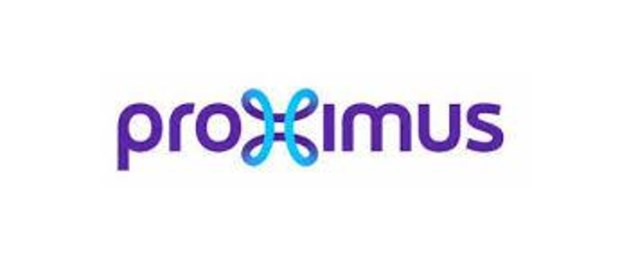 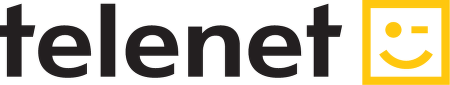 4
Waar werken wij?
Ruisstraat
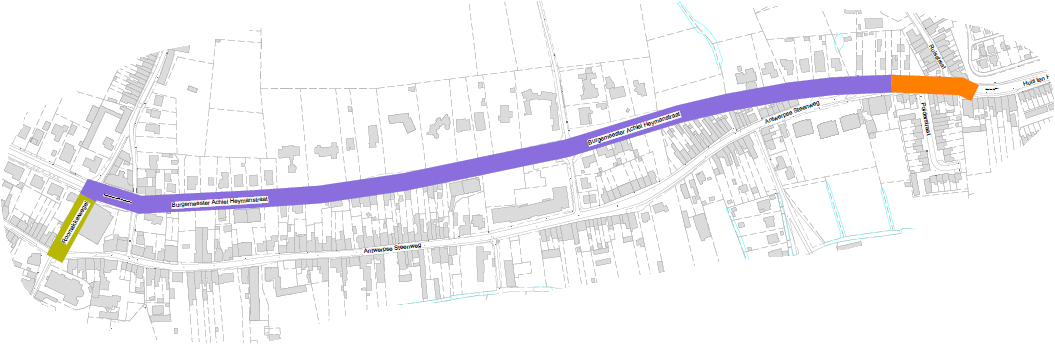 B.A. Heymanstraat
Polderstraat
Roomakkerwegel
Antwerpsesteenweg
Aanpassingswerken nutsleidingen
5
Fase 1Kruispunt Burgemeester Achiel Heymanstraat/Polderstraat/Ruisstraat/Huis ten Halven
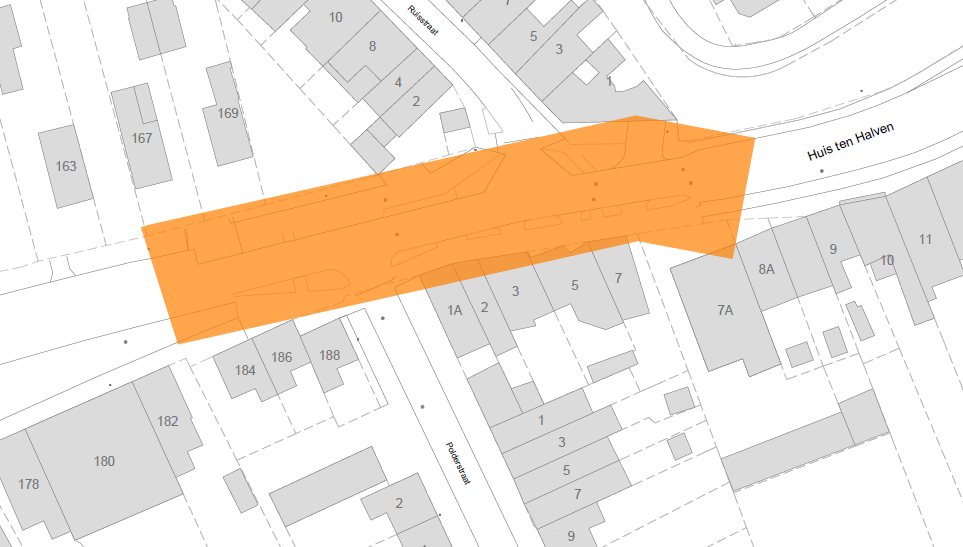 Ruisstraat
Huis ten Halven
B.A. Heymanstraat
Polderstraat
Aanpassingswerken nutsleidingen
6
Fase 1: timing en verkeerssituatieKruispunt Burgemeester Achiel Heymanstraat/Polderstraat/Ruisstraat/Huis ten Halven
Duurtijd: 10 werkdagen
Van 11/01/2021 tot ± 22/01/2021 zonder weerverlet en/of extra coronamaatregelen
Kruispunt wordt volledig afgesloten uitgezonderd voor fietsers en voetgangers
Verkeer komende van en naar Tielrode wordt in beide rijrichtingen omgeleid via de N41 – E17 – N16
De Lijn volgt eveneens deze omleiding
De werfleider is elke dag aanwezig op de werf als aanspreekpunt
Aanpassingswerken nutsleidingen
7
Fase 2Burgemeester Achiel Heymanstraat tussen Roomakkerwegel en de Antwerpsesteenweg
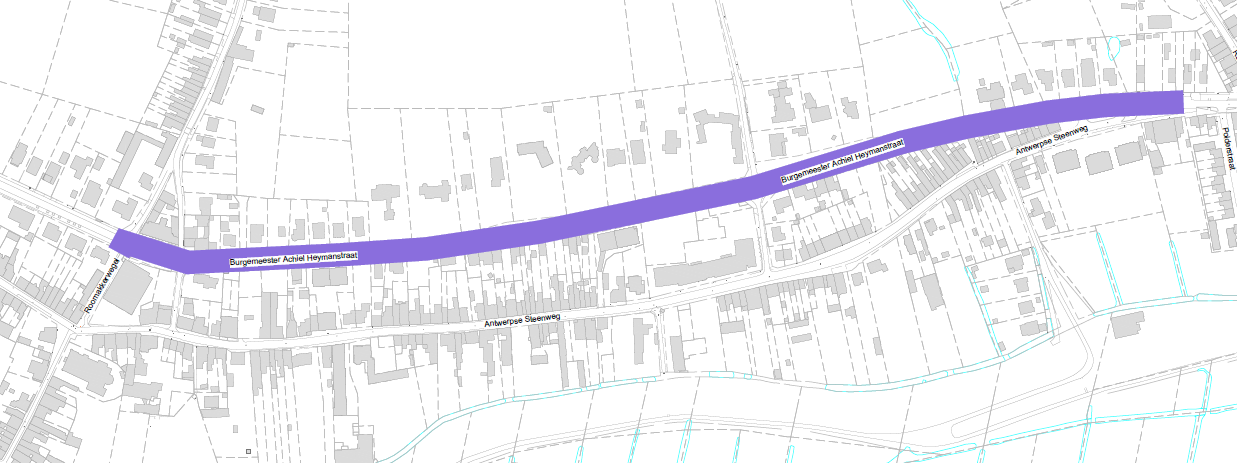 B.A. Heymanstraat
Aanpassingswerken nutsleidingen
8
Fase 2: timing en verkeerssituatieBurgemeester Achiel Heymanstraat tussen Antwerpsesteenweg  en Roomakkerwegel
Duurtijd fase 2: 50 werkdagen
Van + 25/01/2021 tot + 02/04/2021 zonder weerverlet en/of extra coronamaatregelen
Verkeer mogelijk op 1 rijbaan
Gemotoriseerd verkeer wordt beurtelings geregeld via werfverkeerslichten
De werfzone met werfverkeerslichten omvat telkens een zone van 80 m en schuift naargelang de vordering van de werken op in de richting van de  Roomakkerwegel
Fietsers komende van Elversele richting Temse volgen de aangeduide omleiding via de Genstraat – Antwerpsesteenweg
Fietsers komende van Temse richting Elversele blijven op de B.A. Heymanstraat
De werfleider is elke dag aanwezig op de werf als aanspreekpunt
Aanpassingswerken nutsleidingen
9
Fase 3Roomakkerwegel
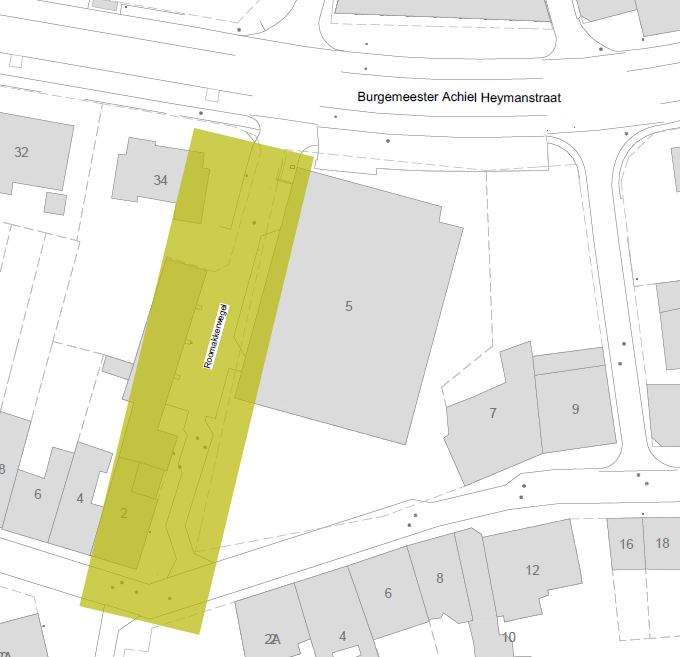 Roomakkerwegel
Aanpassingswerken nutsleidingen
10
Fase 3: timing en verkeerssituatieRoomakkerwegel
Duurtijd fase 3: 10 werkdagen
Van ± 12/04/2021 tot ± 23/04/2021 zonder weerverlet en/of extra coronamaatregelen
De Roomakkerwegel wordt volledig afgesloten uitgezonderd voor fietsers en voetgangers
Gemotoriseerd verkeer langs beide richtingen op de B.A. Heymanstraat is mogelijk
Omleiding voor de fietsers blijft zoals bij fase 2
De werfleider is elke dag aanwezig op de werf als aanspreekpunt
Aanpassingswerken nutsleidingen
11
Fase 4Herstel fietspad Burgemeester Achiel Heymanstraat tussen Roomakkerwegel en de Antwerpsesteenweg inclusief koppelingen
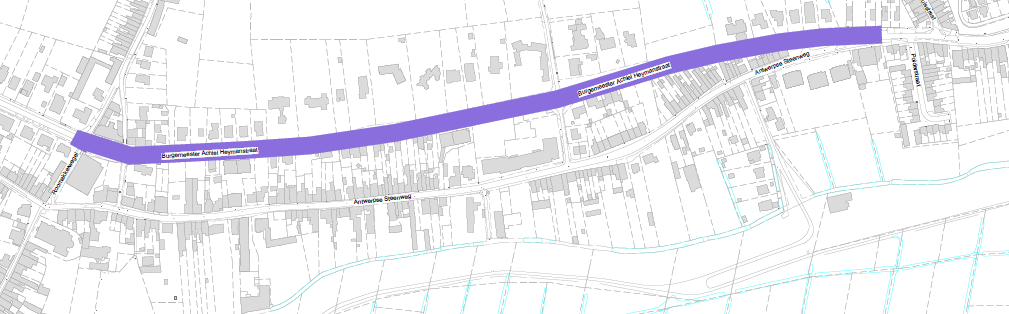 Antwerpsesteenweg
Roomakkerwegel
Aanduiding locatie koppeling
Aanpassingswerken nutsleidingen
12
Fase 4: timing en verkeerssituatieHerstel fietspad Burgemeester Achiel Heymanstraat tussen Roomakkerwegel en de Antwerpsesteenweg inclusief koppelingen
Duurtijd: 10 werkdagen
Van ± 26/04/2021 tot ± 07/05/2021 zonder weerverlet en/of coronamaatregelen
Gemotoriseerd verkeer langs beide richtingen op de B.A. Heymanstraat is mogelijk
Omleiding voor de fietsers blijft zoals bij fase 2
De werfleider is elke dag aanwezig op de werf als aanspreekpunt
Aanpassingswerken nutsleidingen
13
Koppeling
Het koppelen van de nieuwe leidingen aan de bestaande leidingen zal onderbrekingen van de nutsvoorzieningen tot gevolg hebben. Deze worden vooraf aangekondigd zodat inwoners de nodige regelingen kunnen treffen
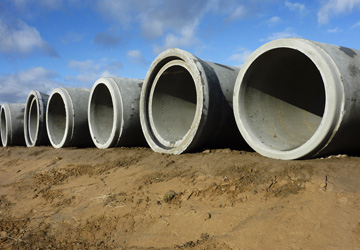 Aanpassingswerken nutsleidingen
18
[Speaker Notes: We moeten binnen zijn om te meten]
Bereikbaarheid?
Soms zal het wat moeilijker zijn om aan je woning te raken. We doen er echter alles aan om de hinder waar mogelijk te beperken.
Af en toe zal je met de auto niet tot bij je oprit of je garage kunnen. De aannemer laat dit vooraf weten.
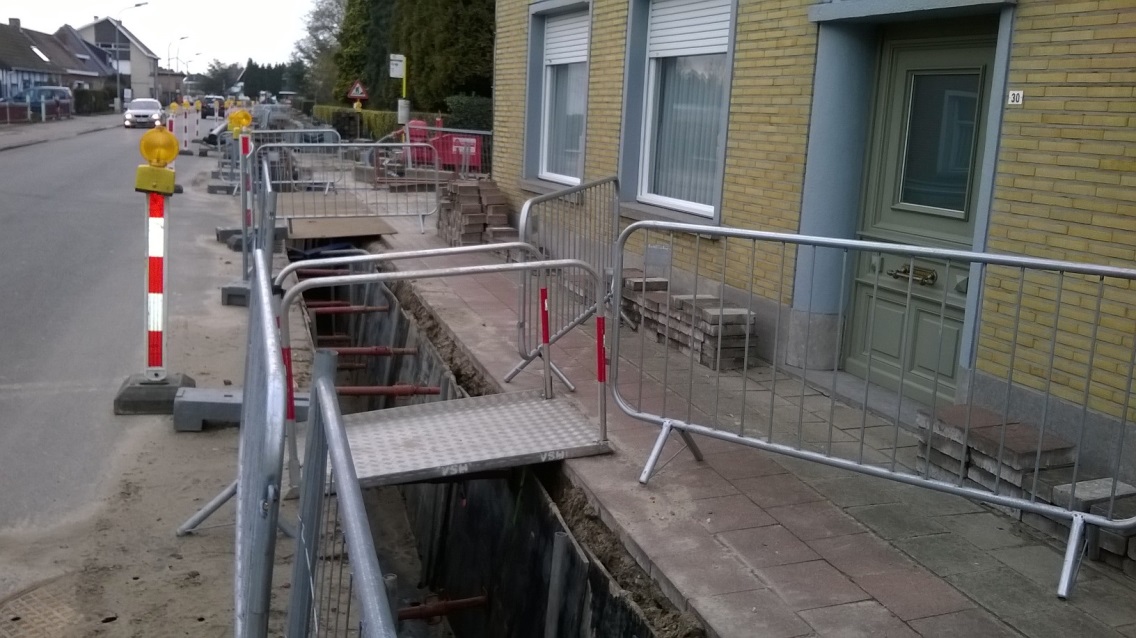 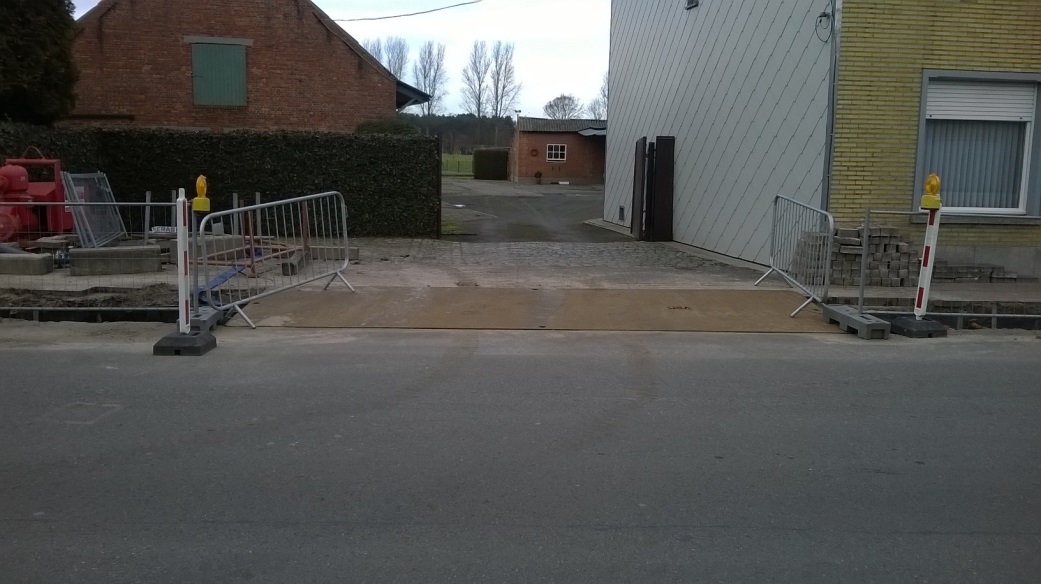 Rijplaten voor oprit
Loopbrugje naar voordeur
Aanpassingswerken nutsleidingen
15
Veiligheid
Om de veiligheidsrisico’s voor jou en de mensen die de werken uitvoeren te beperken, nemen we een hele reeks maatregelen maar we hebben hierbij ook jouw hulp nodig:

Respecteer de werfsignalisatie, de afsluitingen en de verkeersregels
Maak steeds oogcontact met de bestuurder van een werfvoertuig bij het kruisen of inhalen ervan, alleen zo ben je zeker dat hij of zij je gezien heeft
Aanpassingswerken nutsleidingen
16
Contactgegevens
Aannemer Verbraeken Infra

Algemene communicatie: 
Jenny Jacobs – 0470 20 30 27
jenny.jacobs@verbraeken-infra.eu 

Werfleider: 
Jacques van Boven – 0496 59 29 04
jacques.van.boven@verbraeken-infra.eu

Riopact

Alle info over deze werken vind je op www.aquafin.be. Klik op Particulieren. In de rubriek Waar we werken vul je projectnummer TEM3022 in op het gelijknamige tabblad op de kaart.
De Watergroep

Firmin Eemans, projectleider firmin.eemans@dewatergroep.be
Dimitri Stevens, toezicht dimitri.stevens@dewatergroep.be                      

Gemeente Temse

Lieve Truyman, schepen van Openbare Werken
Hugo Maes, schepen van Technische Dienst en Onderhoudswerken
Johan Elewaut, ambtelijk aanspreekpunt
johan.elewaut@temse.be – 03 710 12 69

Alle vragen en opmerkingen:
werkenantwerpsesteenweg@temse.be
Aanpassingswerken nutsleidingen
17
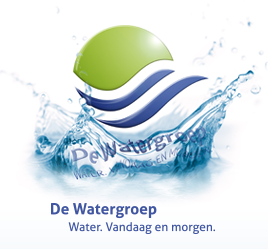 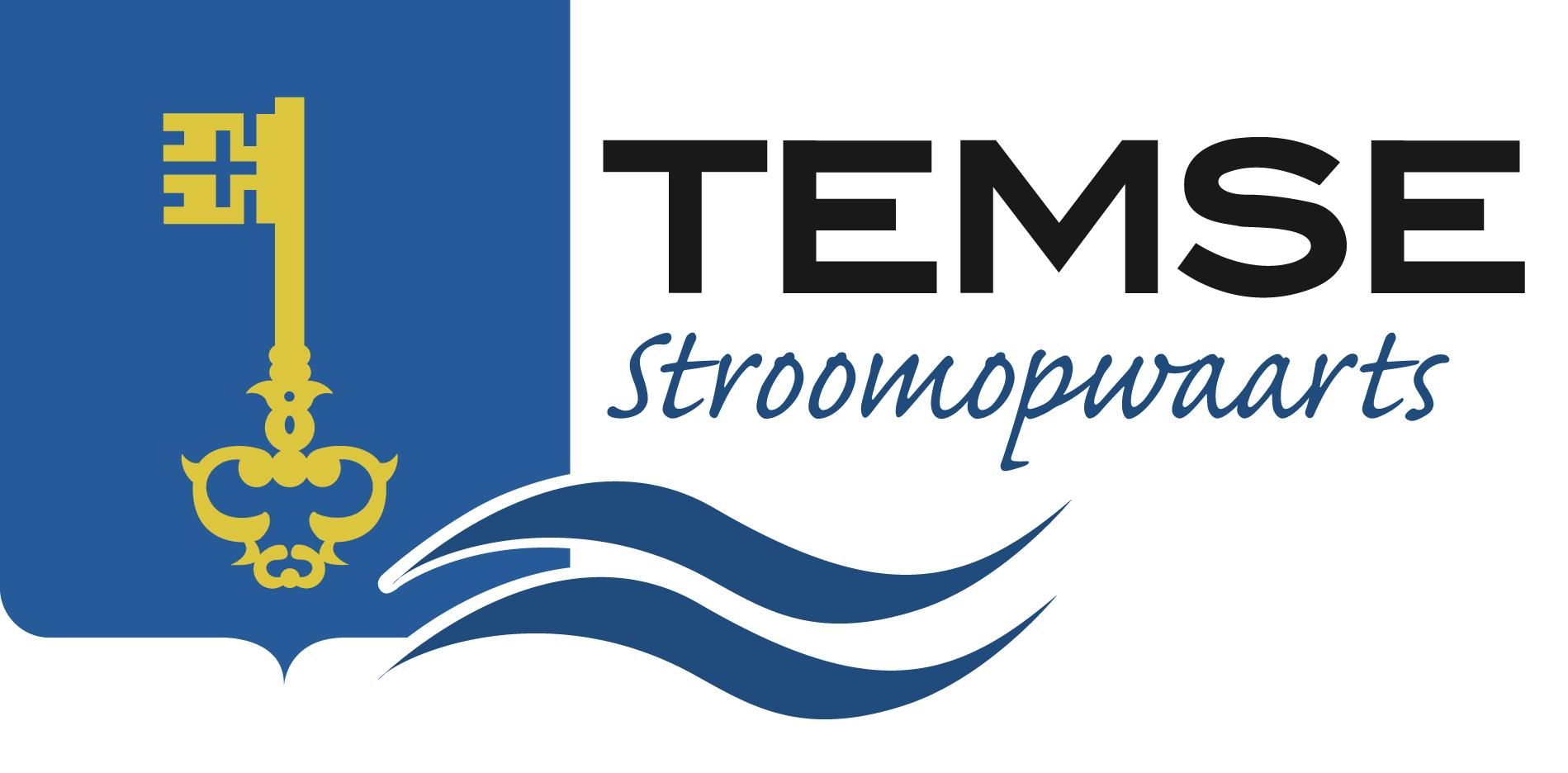 Aanpassingswerken nutsleidingen
18